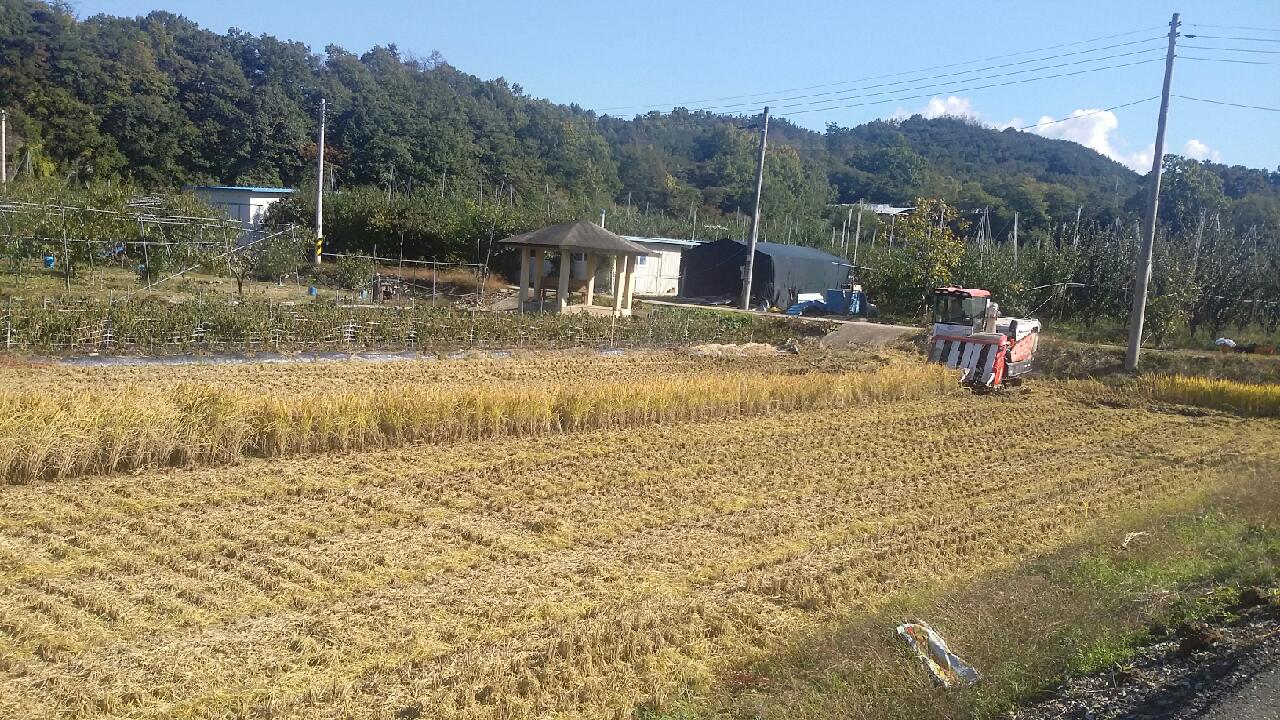 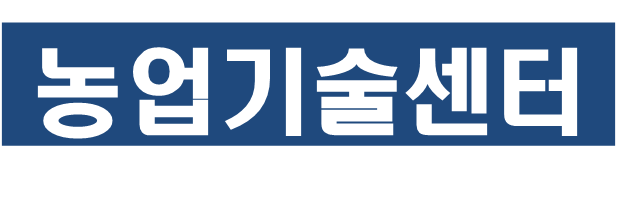 12-1. 제31회 충청북도농촌지도자대회 및 대상 시상식
10.  1.(화) ~ 2.(수) / 제천실내체육관 / 40명
내     용 : 개회식, 환영행사, 농촌지도자대회, 전시 등
12-2. 2019년 청년농업인 경영진단 분석 컨설팅
10.  2.(수) 13:30 / 농업기술센터 / 8명
내     용 : 경영진단 분석 컨설팅 등
12-3. 2019년 학교4-H회 봉사활동





계획인원 : 40명/일 (학교4-H회원 및 지도교사)
내      용 : 자연보호 캠페인 및 쓰레기 수거 및 체험활동
12-4. 영동 과일음식 홍보관 운영(와인축제 기간 중)
10.  3.(목) ~ 6.(일) / 와인축제장 / 영동군생활개선연합회
내     용 : 영동군 과일홍보 및 천연염색 체험 등
12-5. 2019년 시골살이 체험행사
10.  18.(금) ~ 20.(일) / 영동군일원 / 30명
내     용 : 농촌생활 체험, 귀농귀촌 지원정책 안내 등
12-6. 2019년 귀농귀촌 새내기 교육 실시
10.  30.(수) ~ 11. 1.(수) / 국악체험촌 / 30명
내     용 : 영동군 귀농귀촌 정책 및 지원사업 설명 등
12-7. 대전 식약청 식품안전교육 및 와인축제 평가회
10.  28.(월) 13:30 / 농업기술센터 / 30명
내     용 : 식품안전교육 및 와인축제 평가
12-8. 제1회 충북 농업혁신 Festival
10.  24.(목) ~ 26.(토) / 충북농업기술원 / 영동군참가50명
내     용 : 학술행사, 경진대회, 단체행사 등
12-9. 제40회 충청북도4-H대상 시상식 참가
10.  24.(목) 14:00 / 충북농업기술원 / 15명
내     용 : 개회식, 우수회원 및 학교 시상, 유공자 표창 등
12-10. 한국생활개선 충청북도연합회 한마음대회        
10.  25.(금) 13 :30 / 충북농업기술원 / 40명
내     용 : 화합의 한마당 및 명랑 운동회 등
12-11. 농업인 교육
12-12. 기타 현안업무 
농업기계  임대사업 운영(3개 사업장) 
농작업 위해요소 분석 컨설팅 및 농작업 안전교육 추진
유용미생물 및 아미노액비 배양, 공급
과학영농시설운영 토양검정 추진
꽃묘장 운영 : 꽃양배추 20,000본 양묘 중